Stored Procedure
โดย สุรินทร์ทิพ ศักดิ์ภูวดล
Stored Procedure
การเขียน Stored Procedure จะจำเป็นมากในการพัฒนาระบบขนาดใหญ่ ที่มีการจัดเก็บข้อมูลและประมวลผลจำนวนมาก ๆ โดย Stored Procedure จะเป็นการประมวลผลฝั่ง Database โดยตรง
	ในบางครั้งการพัฒนาโปรแกรมจะ ใช้คำสั่ง SQL ใน Application จากนั้นคำสั่งจะถูกส่งผ่านเครือข่าย ส่งไปประมวลผลใน Database server เมื่อได้ผลลัพธ์ของการประมวลผลจาก SQL แล้วจะถูกส่งกลับมายัง โปรแกรมผ่านเครือข่ายอีกที
Stored Procedure
ข้อดีการใช้ Stored Procedure
1. ใช้ประสิทธิภาพจากการ Query ได้อย่างสูงสุด เพราะเราสามารถ เขียนคำสั่ง ประมวลผลข้อมูลคือการ Query ข้อมูลใน Database ได้โดยตรง ลดการประมวลผล ฝั่ง Application ทำให้ ลด Traffic ของ Network ระหว่าง Database กับ Application
2. การพัฒนาค่อนข้างจะเป็นระบบ แยกระหว่าง Application Logic กับ Database Logic 
3. หากมีการออกแบบที่ดี การใช้ Stored Procedure ในการประมวลผล ร่วมกับ การใช้ Query ใน Application บางส่วน จะมีประสิทธิภาพในการประมวลผลข้อมูล มากกว่า ใช้การ Query ใน Application  อย่างเดียว
Stored Procedure
ข้อเสียการใช้ Stored Procedure
1. Syntax ของการเขียน Stored Procedure ในแต่ละ DBMS (SQL Server, Oracle) จะไม่เหมือนกัน ดังนั้นเมื่อเปลี่ยน DBMS จะต้องเขียนใหม่ 
2. เมื่อนำไปใช้บน Production Server การ Debug ตรวจสอบหาข้อผิดพลาดทำได้ยากพอสมควร
Production Server คือ Server ที่ Run ระบบงานจริงของผู้ใช้งาน
1. การสร้าง Store Procedure
คำสั่งทั่วไป
CREATE PROCEDURE SelectProduct
AS
BEGIN
     SELECT * FROM PRODUCT
END
GO
กด execute
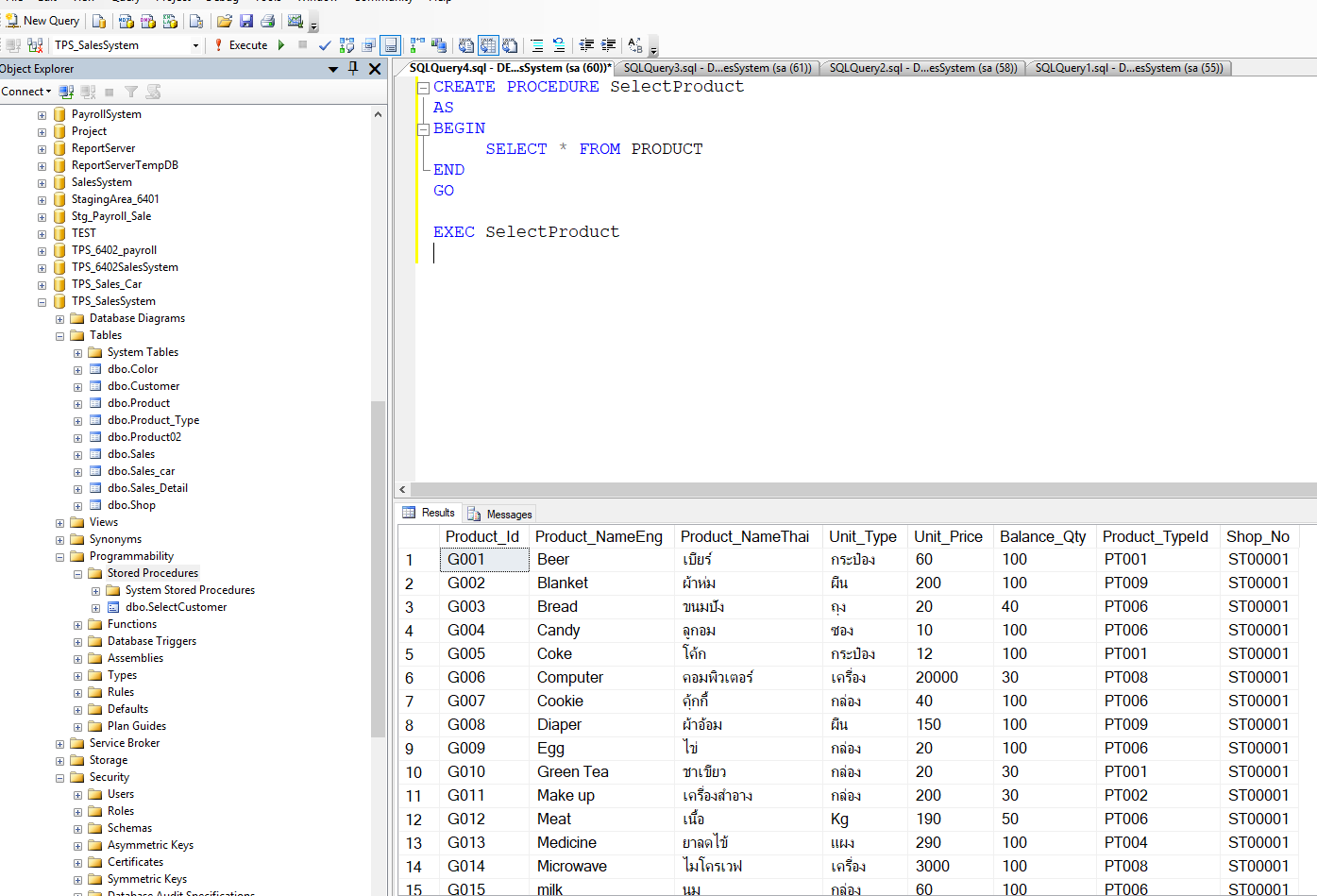 การ Run Store procedure
EXEC Store procedure name
 
	เช่น 	EXEC SelectProduct
Insert ข้าม Database
CREATE PROCEDURE [dbo].[InsertCustomer]
as
	Delete from DW_SalesSystem.dbo.Customer
	insert into DW_SalesSystem.dbo.Customer
	select * from TPS_SalesSystem.dbo.Customer
GO
การประมวลผล
EXEC InsertCustomer2
2. การสร้าง Store Procedure แบบส่งค่า 1 ค่า
CREATE PROCEDURE SelectProductWhere
	@pCode   VARCHAR(10)
AS
BEGIN
	SELECT * FROM Product WHERE Product_Id = @pCode
END
GO
การประมวลผล
EXEC SelectProductWhere 'G001'
3. การสร้าง Store Procedure แบบส่งค่า 2 ค่า
CREATE PROCEDURE SelectProductWhere03
	@pCode   VARCHAR(10),
	@Price   FLOAT
AS
BEGIN
	SELECT * FROM Product WHERE Product_Id = @pCode or Unit_Price>@Price
END
GO
การประมวลผล
EXEC SelectProductWhere03 'G001',20000
4. การสร้าง IF ELSE
IF (Expression)
	BEGIN
		// Statement
	END
ELSE IF (Expression)
	BEGIN
		// Statement
	END
ELSE
	BEGIN
	// Statement
END
5. Try Catch บน Stored Procedure (SQL Server : Stored Procedure)
เมื่อโปรแกรมทำงานสำเร็จจะสิ้นสุดที่ End Try
เมื่อเกิด Error โปรแกรม จะกระโดดไปประมวลผลหลังคำสั่ง CATCH
Try Catch บน Stored Procedure เราสามารถ เก็บ Error Log ข้อผิดพลาดของ Stored Procedure ได้
6. COMMIT or ROLLBACK แบบธรรมดา
BEGIN TRANSACTION

	Statement 1
 
	Statement 2
 
COMMIT or ROLLBACK
6. COMMIT or ROLLBACK แบบมี Try cache
CREATE PROCEDURE [dbo].[InsertData8]
	@RMessage       VARCHAR(500) OUTPUT	
AS
BEGIN
	BEGIN TRANSACTION
		BEGIN TRY		
			Delete from DW_SalesSystem.dbo.Customer;		
			insert into DW_SalesSystem.dbo.Customer
			select * from TPS_SalesSystem.dbo.Customer;
			SET @RMessage = 'Insert Data Successfully';
			COMMIT
		END TRY
		BEGIN CATCH
			ROLLBACK 
			SELECT @RMessage = ERROR_MESSAGE();
		END CATCH
END
GO
การประมวลผล InsertData8 (แก้ไข)
DECLARE @return_value int,
		@RMessage varchar(500)
EXEC @return_value = [dbo].[InsertData8]
		@RMessage = @RMessage OUTPUT
select @RMessage as '@RMessage'
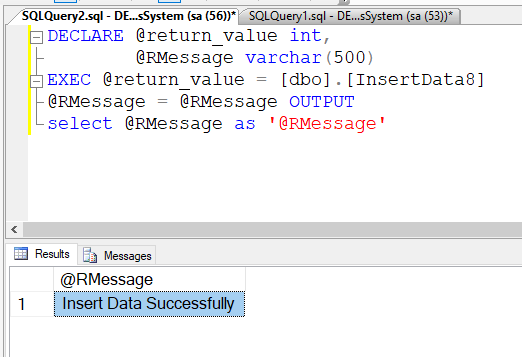 Message
ในกรณี ที่ Primary Key ซ้ำ
CREATE PROCEDURE [dbo].[InsertDataErr]
	@RMessage       VARCHAR(500) OUTPUT	
AS
BEGIN
	BEGIN TRANSACTION
		BEGIN TRY		
			insert into DW_SalesSystem.dbo.Customer
			select * from TPS_SalesSystem.dbo.Customer;
			SET @RMessage = 'Insert Data Successfully';
			COMMIT
		END TRY
		BEGIN CATCH
			ROLLBACK 
			SELECT @RMessage = ERROR_MESSAGE();
		END CATCH
END
GO
Table Design and Data
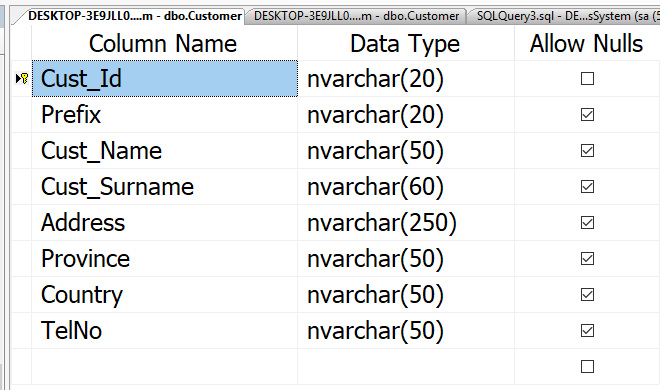 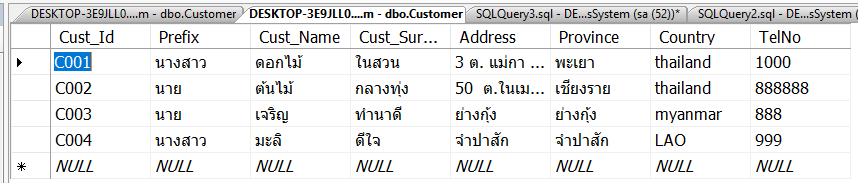 การประมวลผล InsertDataErr
DECLARE @return_value int,
		@RMessage varchar(500)
EXEC @return_value = [dbo].[InsertDataErr]
		@RMessage = @RMessage OUTPUT
select @RMessage as '@RMessage'
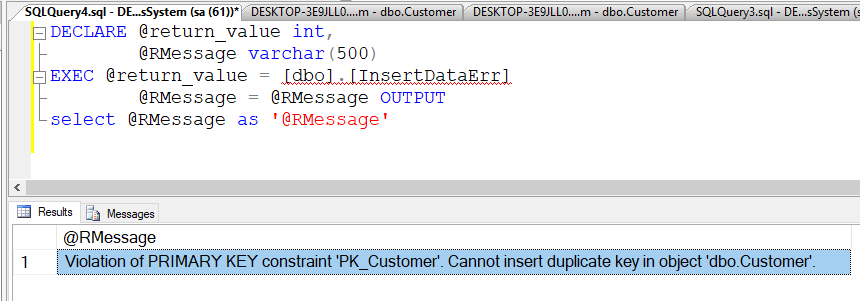 How to call stored procedure in SSIS
1. Create stored procedure :InsertProduct
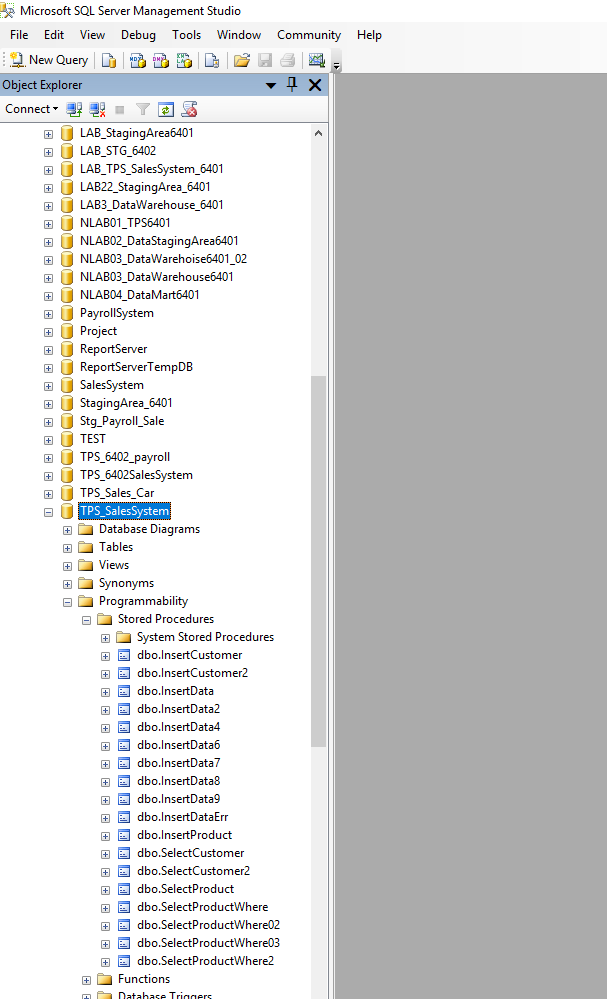 CREATE PROCEDURE [dbo].[InsertProduct] 
	
AS
BEGIN
insert into Product(Product_Id,Product_NameEng)
values('G024','Cloth')

END

GO
2. Select SQL Task Editor in SSIS
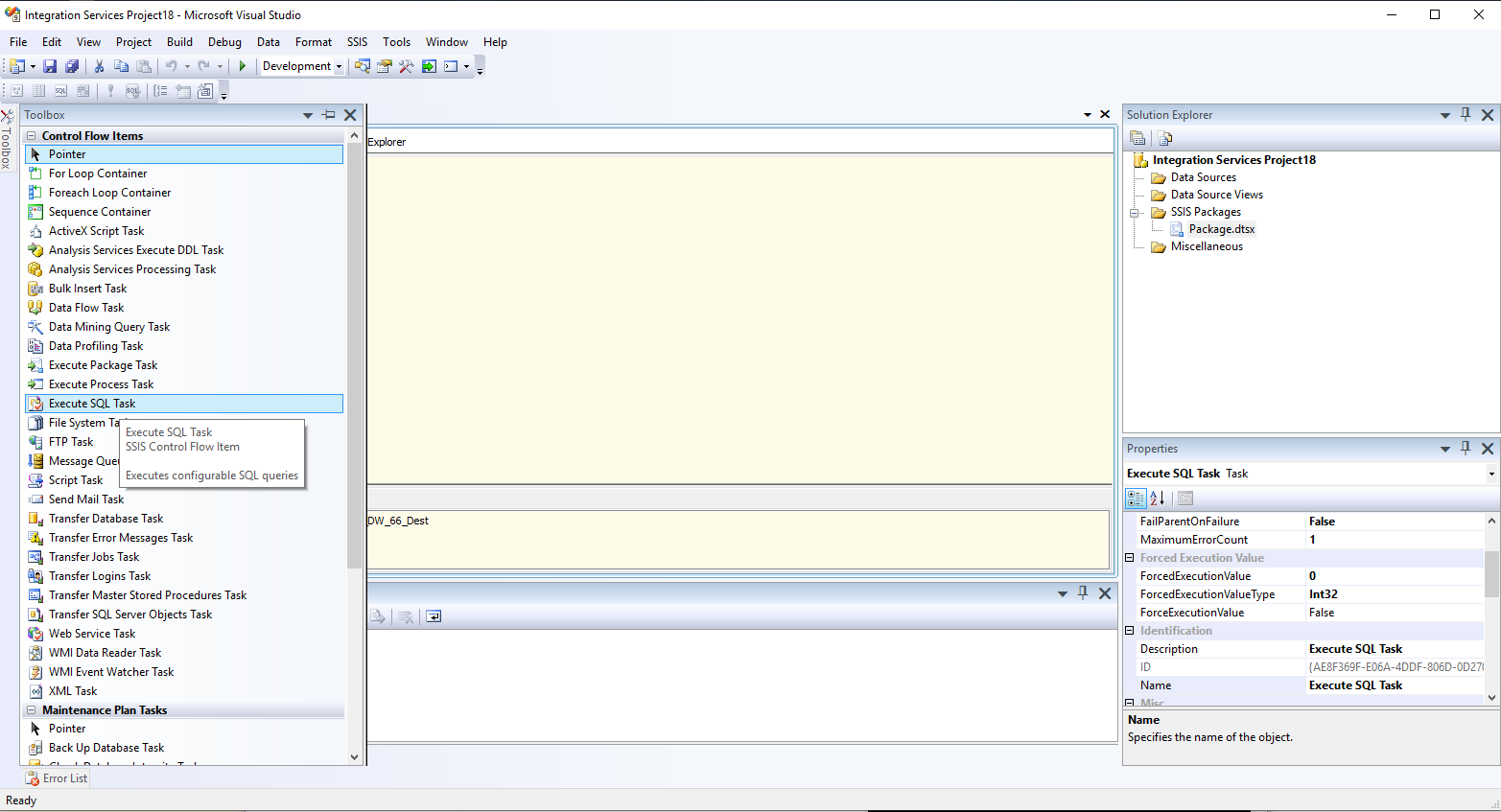 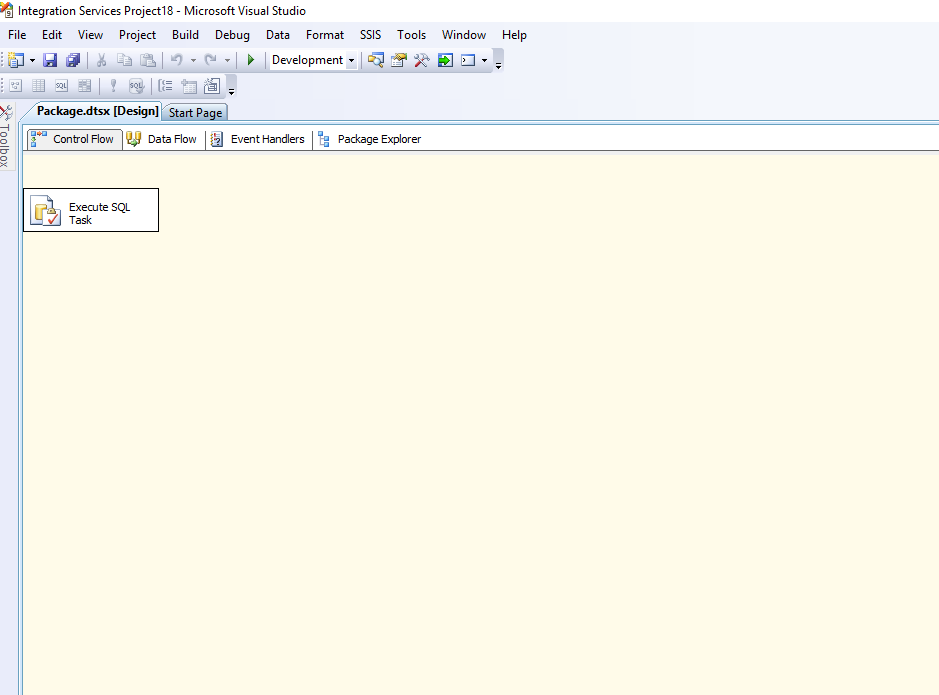 3. Edit property in “Execute SQL Task Editor“
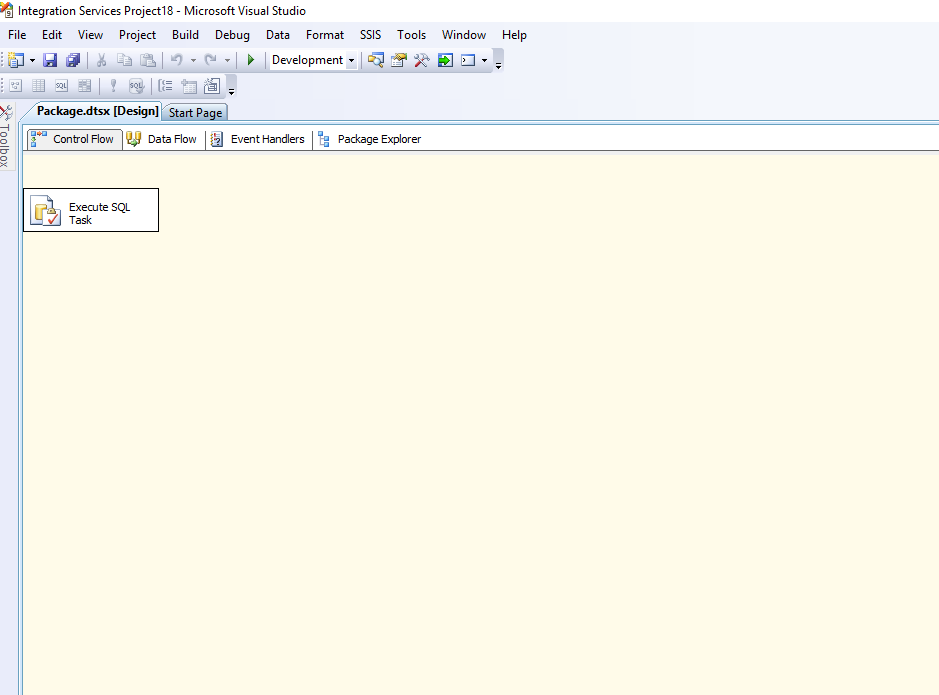 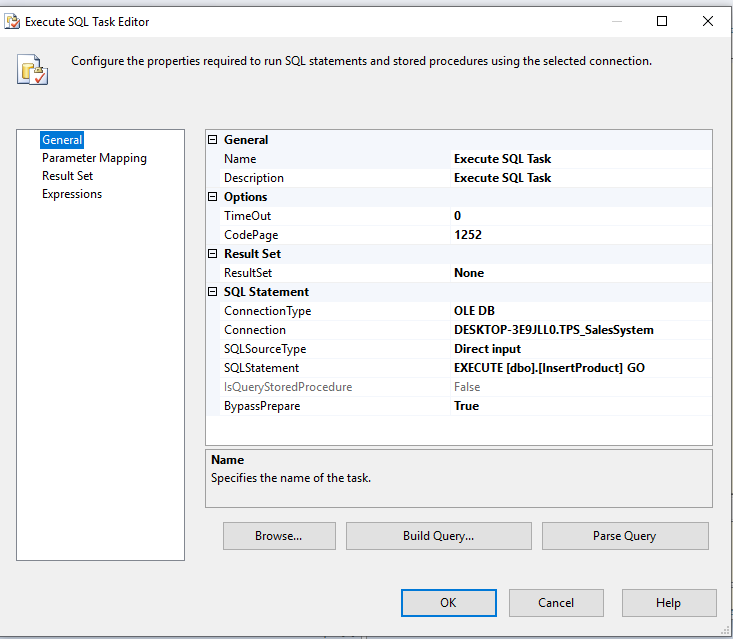 4. EXECUTE [dbo].[InsertProduct] GO
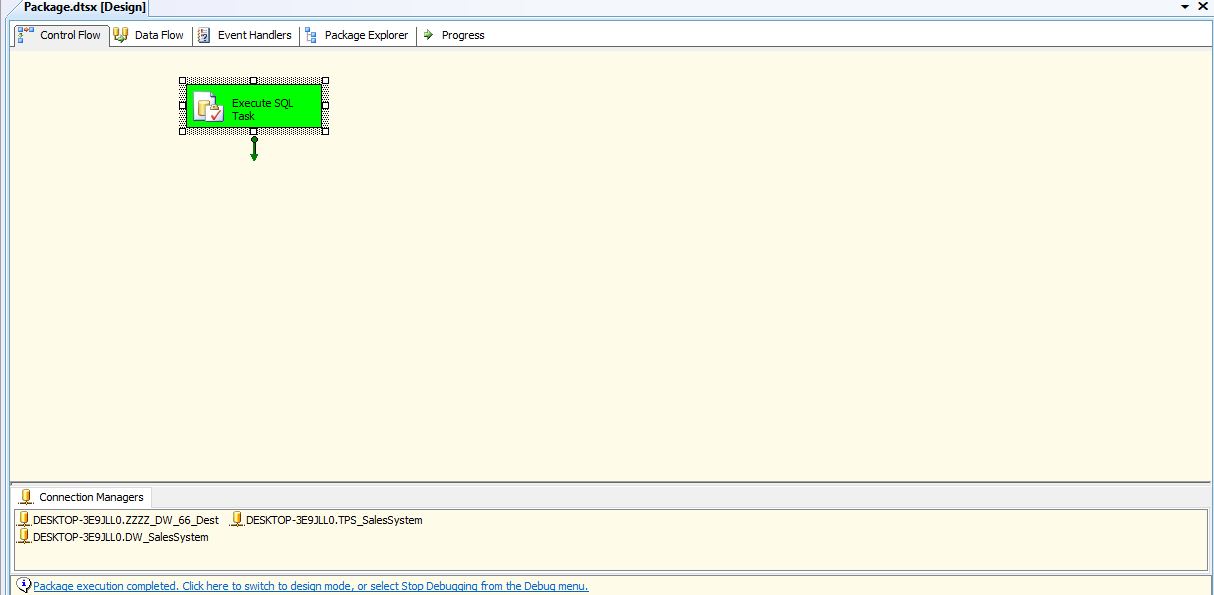 Result after calling the stored procedure
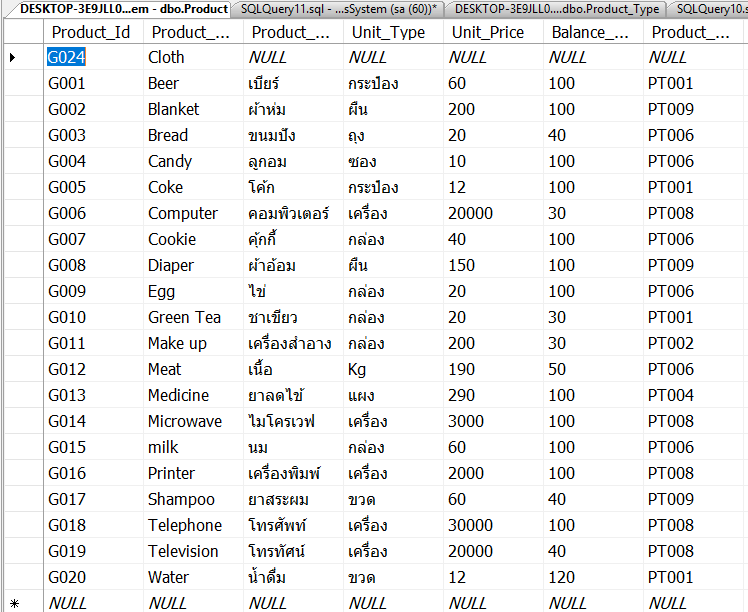 How to transfer data from one database to another database
1. Create stored procedure :InsertProduct
CREATE PROCEDURE [dbo].[InsertCustomer]
As
                 Delete from DW_SalesSystem.dbo.Customer
	insert into DW_SalesSystem.dbo.Customer
	select * from TPS_SalesSystem.dbo.Customer

GO
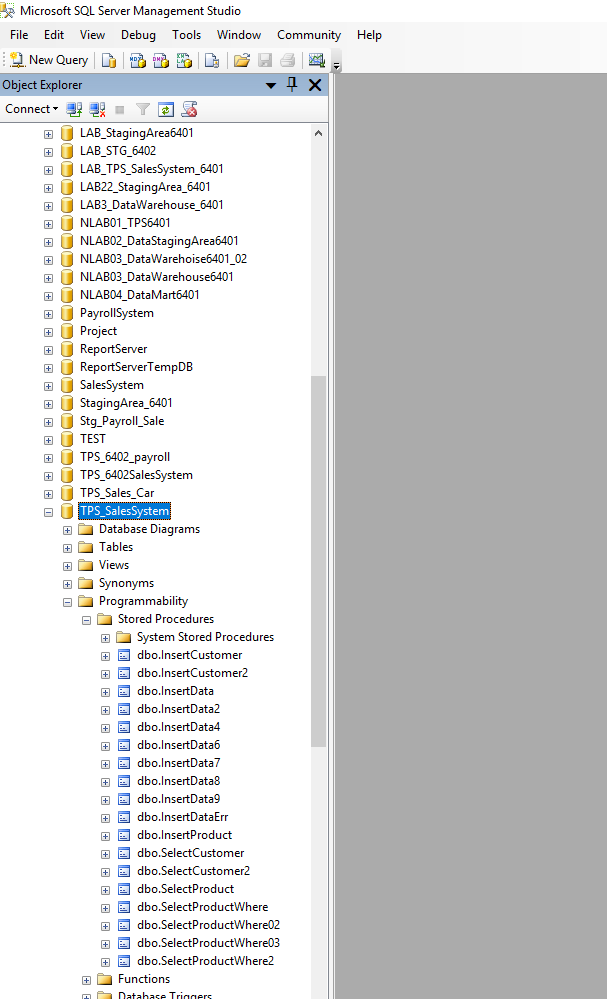 2. Select SQL Task Editor in SSIS
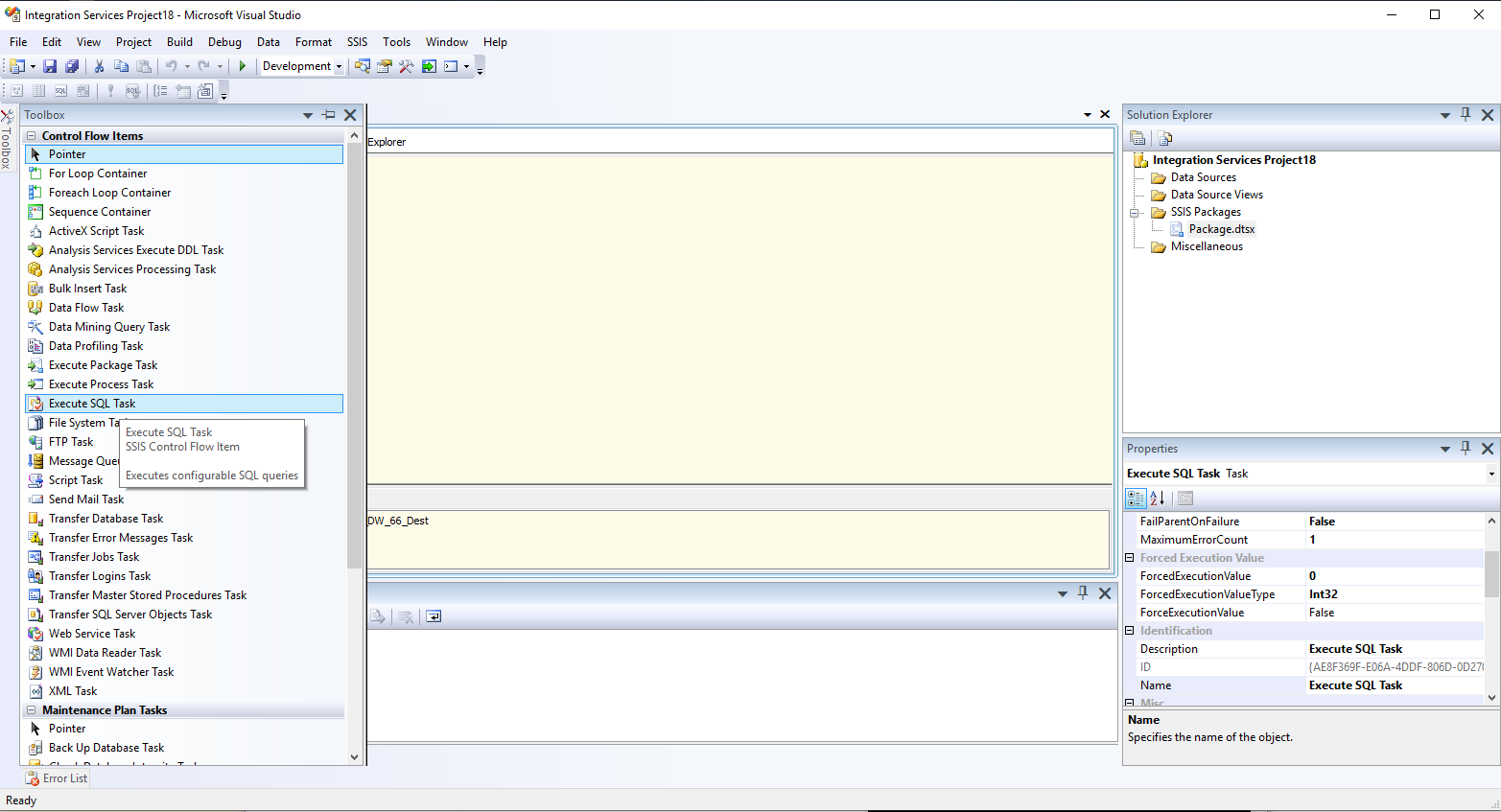 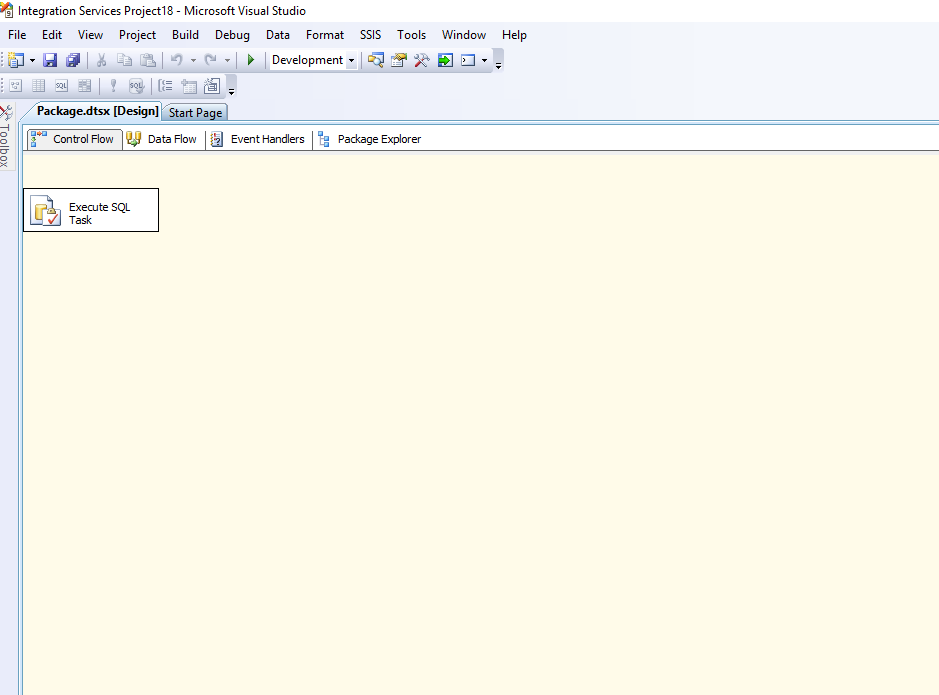 3. Edit property in “Execute SQL Task Editor“
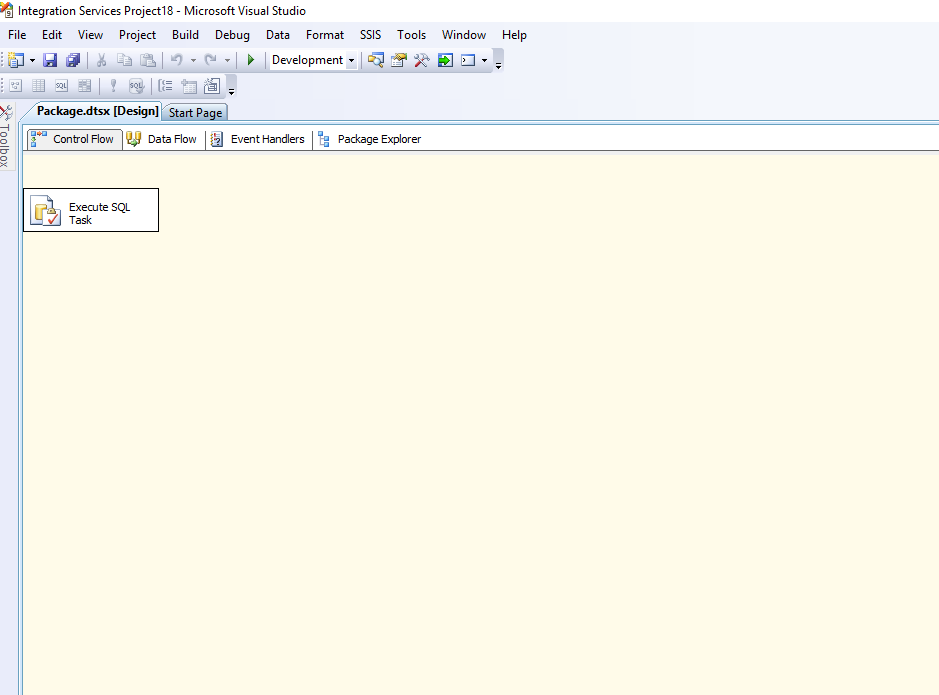 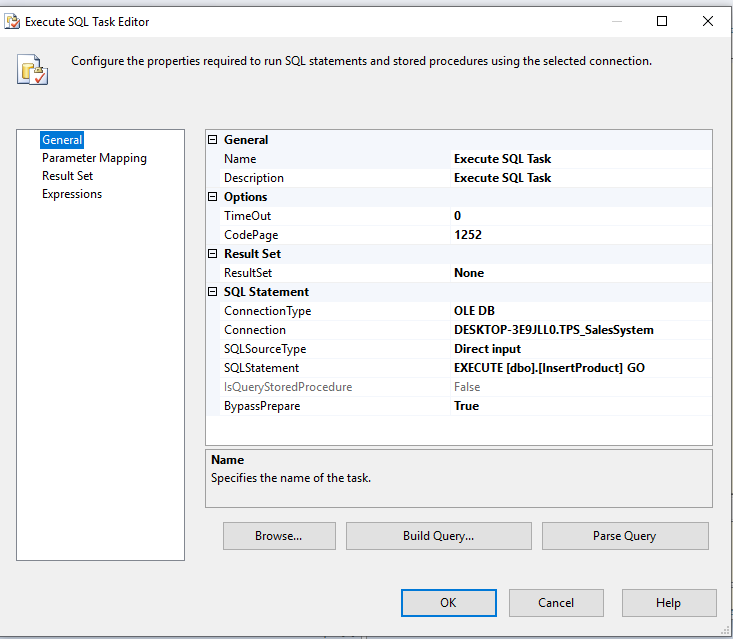 4. EXECUTE [dbo].[InsertProduct] GO
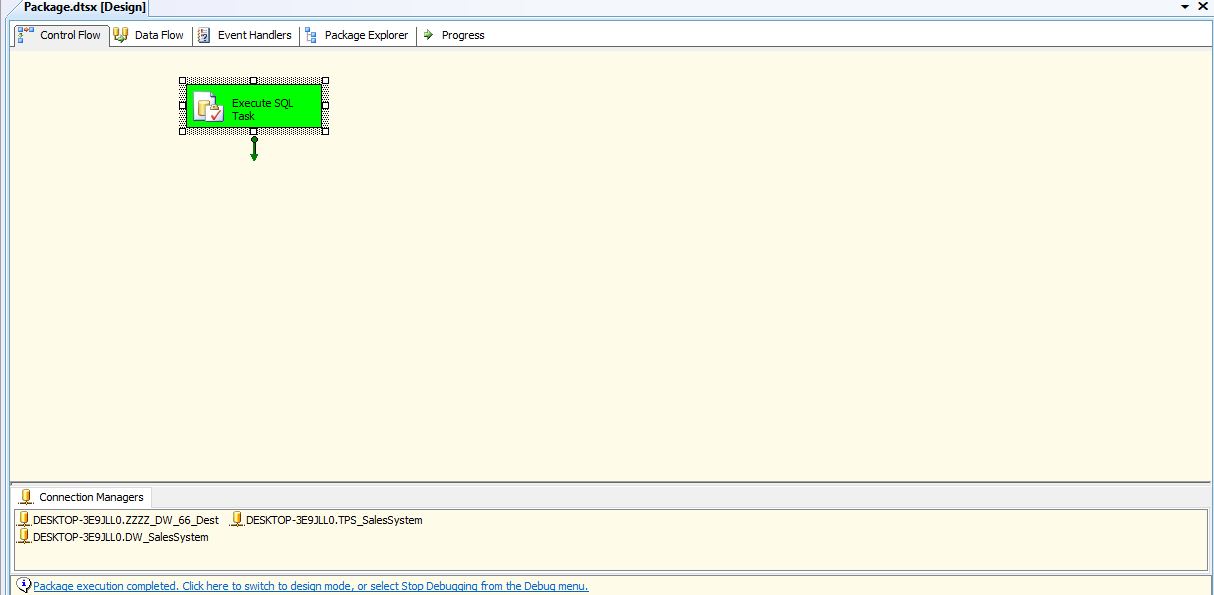 Result after calling the stored procedure
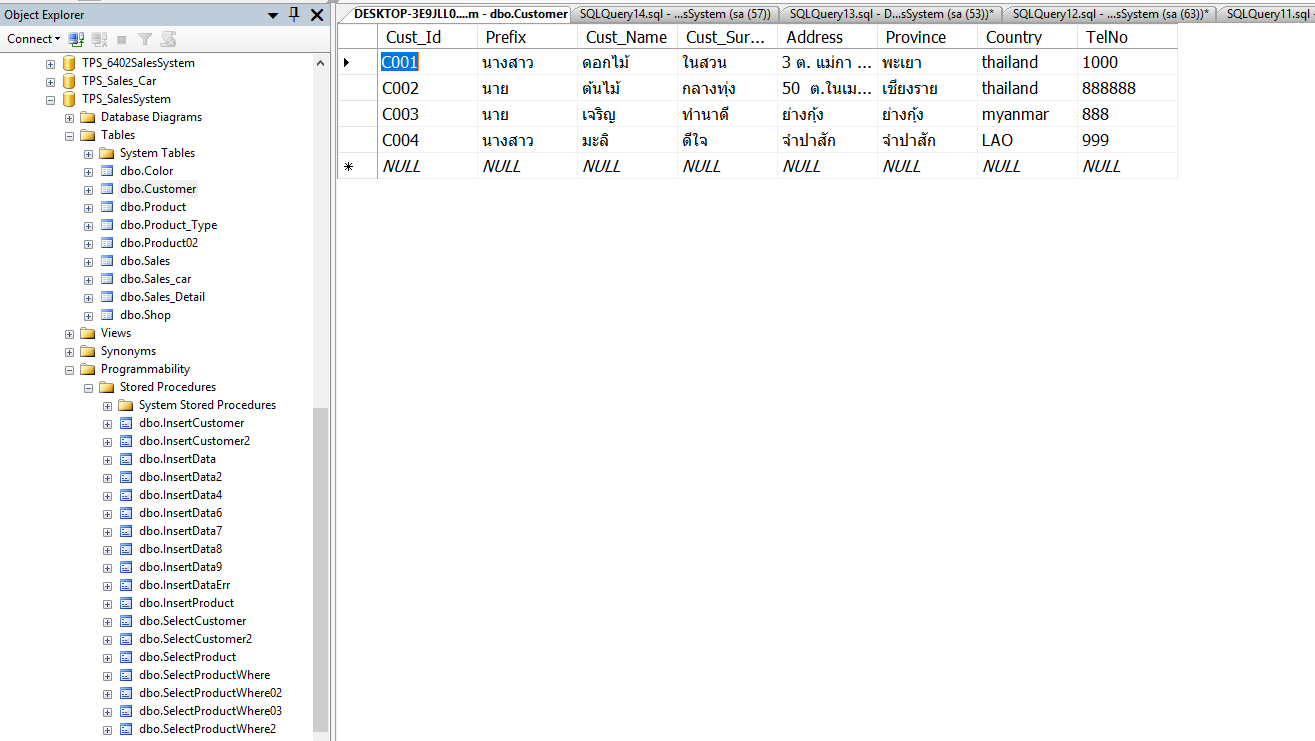 Before and after using stored procedure
After
Before
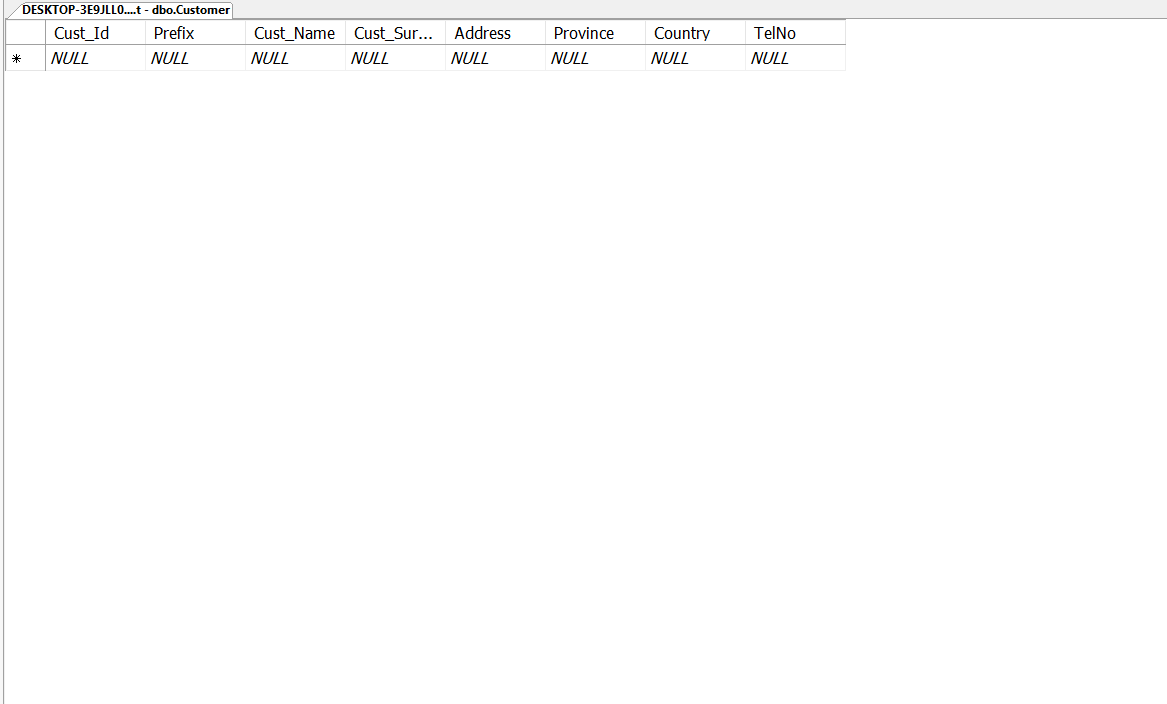 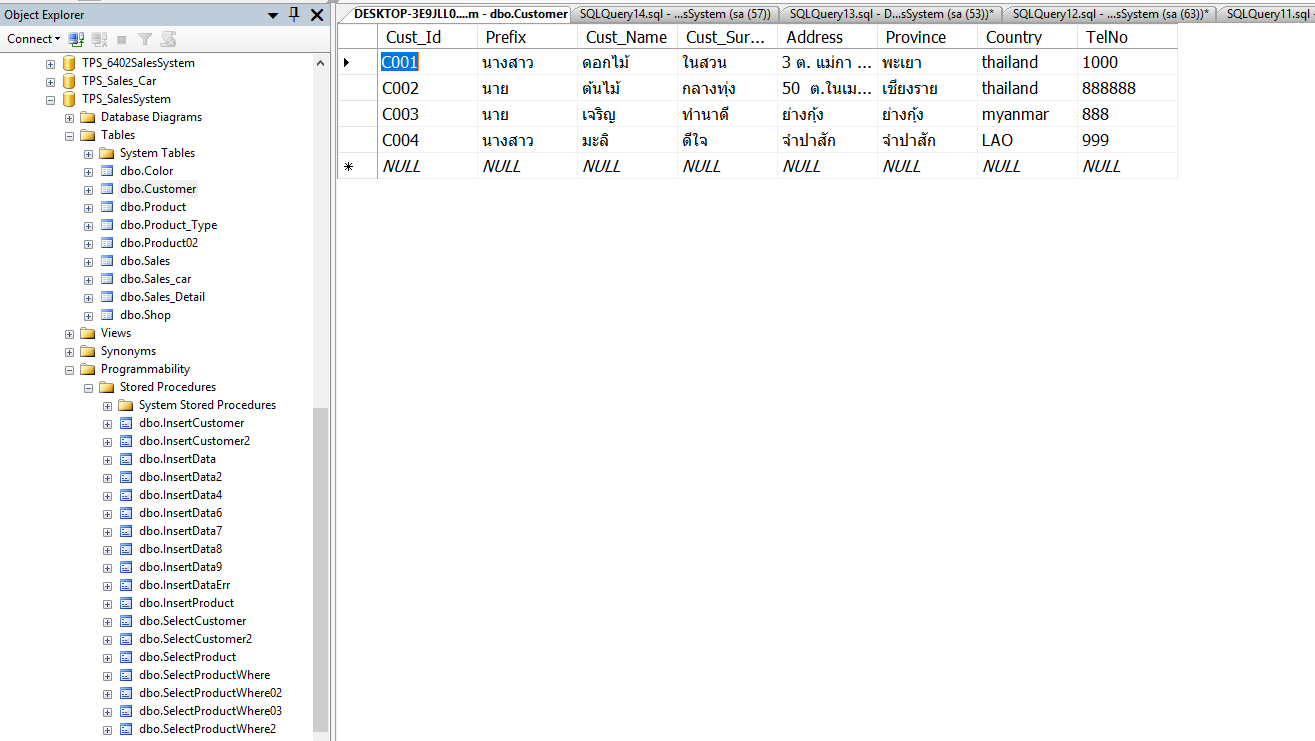 คำสั่งการจัดการข้อมูลประเภท ข้อความ (Text)
Left, Right 		ตัดคำ
SUBSTRING  	ตัดคำ
TRIM()            	ตัดช่องว่าง    
UPPER()
LOWER()
LEFT, Right
LEFT(string, number_of_chars)
RIGHT(string, number_of_chars)

Select left(RDate,2) from sales
Select right(RDate,4) from sales
SUBSTRING
SUBSTRING(string, start, length)
SELECT SUBSTRING(Rdate,1,4)from sales
SELECT SUBSTRING(Rdate,4,4)from sales
ตำแหน่งที่เริ่มอ่าน
ความยาวของข้อมูลที่ต้องการตัด
select * from customer
select gender,gender2 from customer
select gender,gender2 from customer where LTRIM(gender2)='F'
select gender,gender2 from customer where LTRIM(gender)='F'
select gender,gender2 from customer where RTRIM(gender2)='F'
select gender,gender2 from customer where RTRIM(gender2)='F'

select gender,gender2 from customer where LTRIM(RTRIM(gender2))='F'
select gender,gender2 from customer where RTRIM(LTRIM(gender2))='F'

select gender,gender2 from customer where gender2='M'
select gender from customer where gender2='F'
การใช้ IF ELSE
if .... 
	begin transaction
    	... 'if' command #1
    	... 'if' command #2
  	...
    	... 'if' command #n
end
else
	begin transaction
    		... 'then' command #1
  		... 'then' command #2
   		...
   		... 'then' command #n
	end
LTRIM, RTRIM
select gender,gender2 from customer where LTRIM(RTRIM(gender2))='F'
select gender,gender2 from customer where RTRIM(LTRIM(gender2))='F'
ฟังก์ชันCONCAT()  ใช้สำหรับเชื่อมคำ
Select CONCAT(string1, string2, ...., string_n) from Table

select Cust_name+' '+Cust_Surname  as Fullname from customer

select CONCAT(Cust_name,' ',Cust_Surname) from customer
การ Select รวมคำ
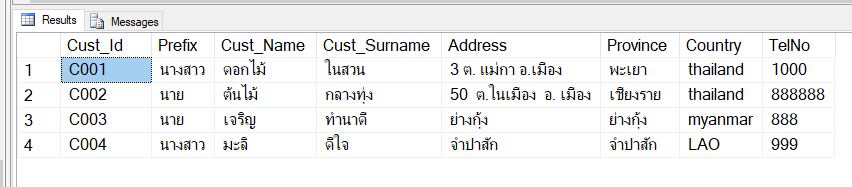 Select Cust_Name+' '+ Cust_Surname as Name_Surname from Customer
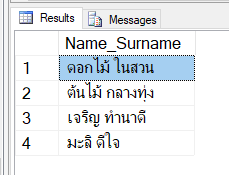 Insert ข้าม Database
หาความยาว Text
select LEN(cust_Fullname) ความยาวชื่อ_นามสกุล from Customer2
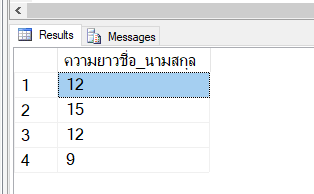 select LEN('Flower')
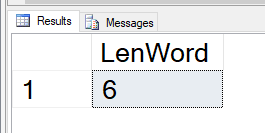 CHARINDEX (Transact-SQL)
This function searches for one character expression inside a second character expression, returning the starting position of the first expression if found.
SELECT CHARINDEX(<FIND_STRING>, <FULL_STRING>)
SELECT CHARINDEX('dent', 'Student')
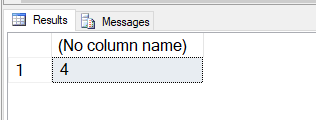 CHARINDEX
CHARINDEX(substring, string, start)
CHARINDEX
ค้นหา “mer" ในสตริง "Customer" และส่งคืนตำแหน่ง:
SELECT CHARINDEX(‘mer', 'Customer');

ค้นหา “to" ในสตริง "Customer" และส่งคืนตำแหน่ง (เริ่มต้นในตำแหน่งที่ 3):
SELECT CHARINDEX(‘to', 'Customer', 3)
CHARINDEX Retureให้ค่าเป็นตัวเลข
CHARINDEX ให้ค่าเป็นตัวเลข
select CHARINDEX(' ', cust_Fullname) as CIndex from Customer2
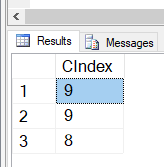 CHARINDEX
เนื่องจากCHARINDEX ให้ค่าเป็นตัวเลข จึงได้นำคุณสมบัตินี้มาปรับใช้ในการหาตำแหน่งในการตัดคำ
select left(cust_Fullname,(Charindex(' ',cust_Fullname)-1)) as name from Customer2
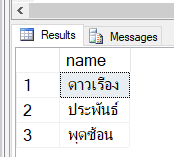 ตำแหน่ง 
9-1=8
9-1=8
8-1=7
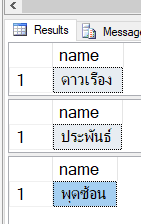 select left(cust_Fullname,8) as name from Customer2 where cust_fullname = 'ดาวเรือง ไกลบ้าน'select left(cust_Fullname,8) as name from Customer2 where cust_fullname = 'ประพันธ์ เจริญ'select left(cust_Fullname,7) as name from Customer2 where cust_fullname = 'พุดซ้อน รุ่งเรือง'
การ Select แยกคำ
How to split a column of text into multiple columns in SQL Server
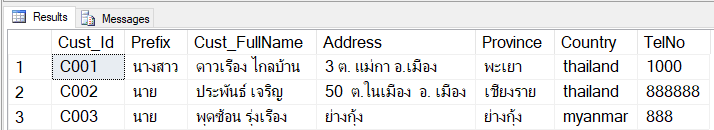 ตำแหน่ง 
9-1=8
9-1=8
8-1=7
ดาวเรือง ไกลบ้าน
ประพันธ์ เจริญ
พุดซ้อน รุ่งเรือง
ตำแหน่งที่เริ่ม
SELECT SUBSTRING(Cust_Fullname, 1, (CHARINDEX(' ', Cust_Fullname))-1) AS Name
FROM Customer2
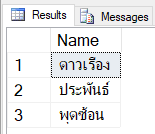 การ Select แยกคำ
select Substring(cust_Fullname,1,8) as name from Customer2 where cust_fullname = 'ดาวเรือง ไกลบ้าน'select Substring(cust_Fullname,1,8) as name from Customer2 where cust_fullname = 'ประพันธ์ เจริญ'select Substring(cust_Fullname,1,7) as name from Customer2 where cust_fullname = 'พุดซ้อน รุ่งเรือง'
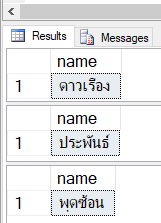 การ Select แยกคำ ที่มีขนาดไม่เท่ากันในแต่ละ Row
SELECT SUBSTRING(fullname, 1, CHARINDEX(' ', fullname) - 1) AS Firstname,  
SUBSTRING(fullname,
CHARINDEX(' ', fullname) + 1,
LEN(fullname) - CHARINDEX(' ', fullname)) AS Lastname
FROM Table
แบบฝึกหัด
select left(cust_Fullname,8) as name from Customer2 where cust_fullname = 'ดาวเรือง ไกลบ้าน'select left(cust_Fullname,8) as name from Customer2 where cust_fullname = 'ประพันธ์ เจริญ'select left(cust_Fullname,7) as name from Customer2 where cust_fullname = 'พุดซ้อน รุ่งเรือง'
select Substring(cust_Fullname,1,8) as name from Customer2 where cust_fullname = 'ดาวเรือง ไกลบ้าน'select Substring(cust_Fullname,1,8) as name from Customer2 where cust_fullname = 'ประพันธ์ เจริญ'select Substring(cust_Fullname,1,7) as name from Customer2 where cust_fullname = 'พุดซ้อน รุ่งเรือง'
select Substring(cust_Fullname,1,CHARINDEX(' ', cust_Fullname)-1) as name from Customer2 where cust_fullname = 'ดาวเรือง ไกลบ้าน'select Substring(cust_Fullname,1,CHARINDEX(' ', cust_Fullname)-1) as name from Customer2 where cust_fullname = 'ประพันธ์ เจริญ'select Substring(cust_Fullname,1,CHARINDEX(' ', cust_Fullname)-1) as name from Customer2 where cust_fullname = 'พุดซ้อน รุ่งเรือง‘
select Substring(cust_Fullname,10,7) as name from Customer2 where cust_fullname = 'ดาวเรือง ไกลบ้าน'select Substring(cust_Fullname,10,6) as name from Customer2 where cust_fullname = 'ประพันธ์ เจริญ'select Substring(cust_Fullname,9,9) as name from Customer2 where cust_fullname = 'พุดซ้อน รุ่งเรือง'
การ Select แยกคำ กรณี นามสกุล
SUBSTRING(string, start, length)
กรณี Lastname
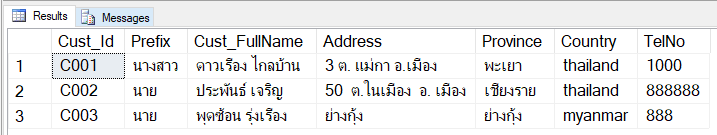 ตำแหน่งที่เริ่มอ่าน Start ของ นามสกุล คือหลังจากตำแหน่งหลัง ‘ ’ ดังนั้น ใช้
CHARINDEX(' ',Cust_Fullname)+1
select SUBSTRING(cust_Fullname,(CHARINDEX(' ',cust_Fullname)+1),(len(cust_Fullname)-CHARINDEX(' ',cust_Fullname))) as lastname
from Customer2
Length = ความยาวของข้อมูลที่ต้องการตัด= เอาความยาวของข้อความทั้งหมด-ความยาวของข้อความส่วน ชื่อ(Firstname)
Select แยกคำ
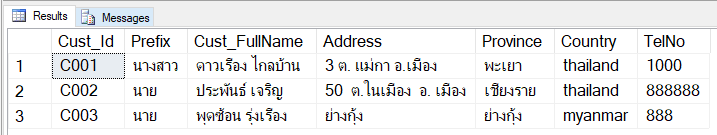 SELECT SUBSTRING(cust_Fullname, 1, CHARINDEX(' ', cust_Fullname) - 1) AS Firstname,  
SUBSTRING(cust_Fullname,CHARINDEX(' ', cust_Fullname) + 1,
LEN(cust_Fullname) - CHARINDEX(' ', cust_Fullname)) AS Lastname
FROM Customer2
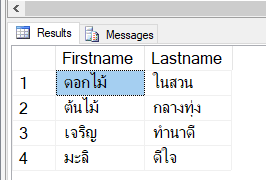 อ้างอิง
https://stackoverflow.com/questions/58172943/how-to-get-stored-procedure-with-transaction-to-execute-if-else-code-block

https://stackoverflow.com/questions/11531352/how-to-rollback-a-transaction-in-a-stored-procedure

https://www.sqlshack.com/how-to-rollback-using-explicit-sql-server-transactions/
https://data.world/uscensusbureau/annual-retail-trade-survey